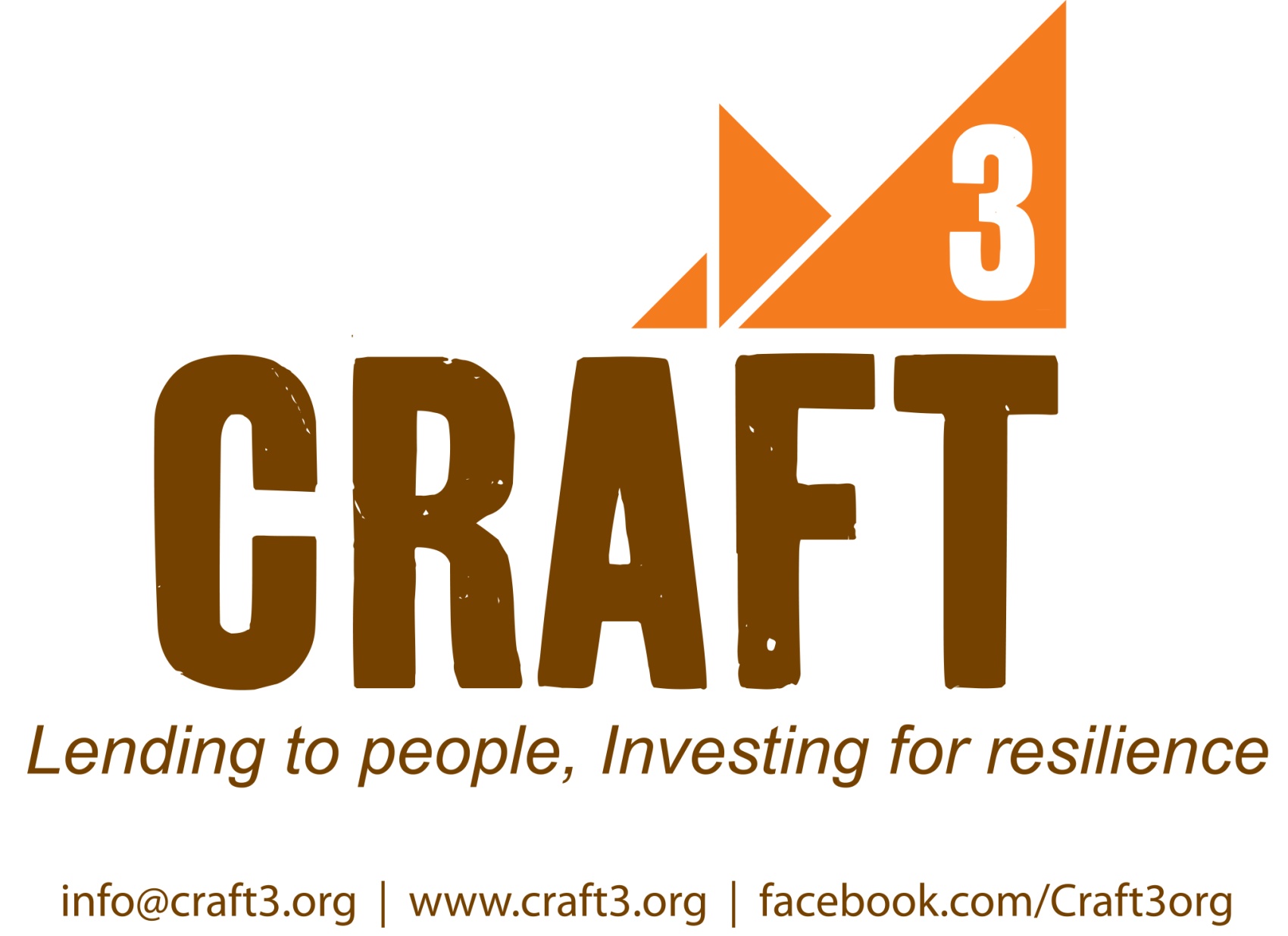 Craft3: An Unusual NameA Learned and Shared Practice
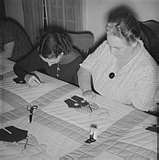 The skilled work of many hands over time triples  positive impacts on local economies, the environment, and opportunity for the excluded.
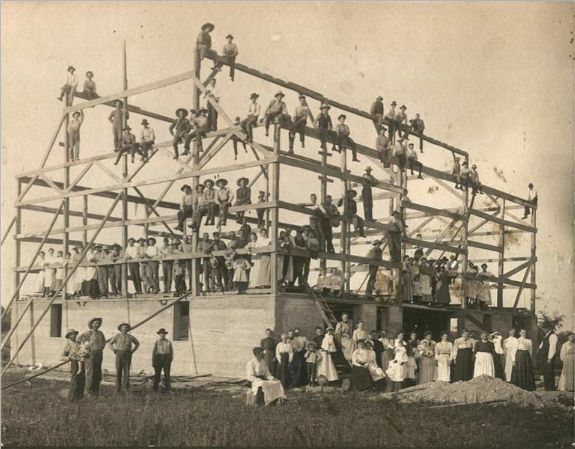 Loans that improve the lives of people and the places they love require art and science to create durable progress.
Craft3 Is
A Community Development Financial Institution (CDFI)
Considered large CDFI in comparison to most others
Focus on many credit markets, not just one type
A non-profit and charitable corporation 
Not a bank or credit union and does not take or insure deposits
17 years old (founded in 1994) with 50 employees
A regional institution serving a two-state investment area
A place challenged by rural decline and urban (metropolitan) dominance
Focused on three bottom lines instead of two…
Economy
Environment
Social
Equity
3
Craft3 Loan Products
Commercial Loans
Businesses: for real estate, start-up and expansion;
Non-Profits (NGO): for affordable housing, community development projects, health care, childcare, environmental conservation, and human services initiatives; and
Environmental Organizations: to acquire sensitive lands, restore habitat, and protect water quality.
Consumer Loans
Energy Efficiency: To property owners to reduce CO2 emissions
Septic Repair: To property owners to repair or replace failing systems to treat human waste when no sewer is available
4
Craft3 Is Multiple Business Units 
But a Single Craft3 Brand
CRAFT3
Non-Profit Corporation
Total Assets: $70 Million
0.1% Owned (Managed)
Twelve Limited Liability Corporations Craft3 LLC I-XII 
Total Assets: $84 Million
100% Owned Subsidiary
Craft3 Capital
For Profit Corporation
Total Assets: $80 Million
5
Craft3 Capital Under Management (000)
1995-2011
6
Craft3 New Loans By Year (Outputs)
7
Craft3 Capital Investors
8
Craft3 Loan Portfolio
9
Status: Sustainability
Aspiration: A Permanent Institution in the Region
10
Craft3 Asset QualityScale enables prudent risk taking for mission
$350,000
11
Craft3 Measures What Matters Mission Outcomes from Loan Outputs
12
Community Action Team
 Vernonia Flood RehabilitationSt. Helens, Oregon
$400,000 loan

48 low income families were assisted

7 jobs were created or retained

$6.4 million in investments were leveraged

Meyer Memorial Trust Partial Loan Guarantee
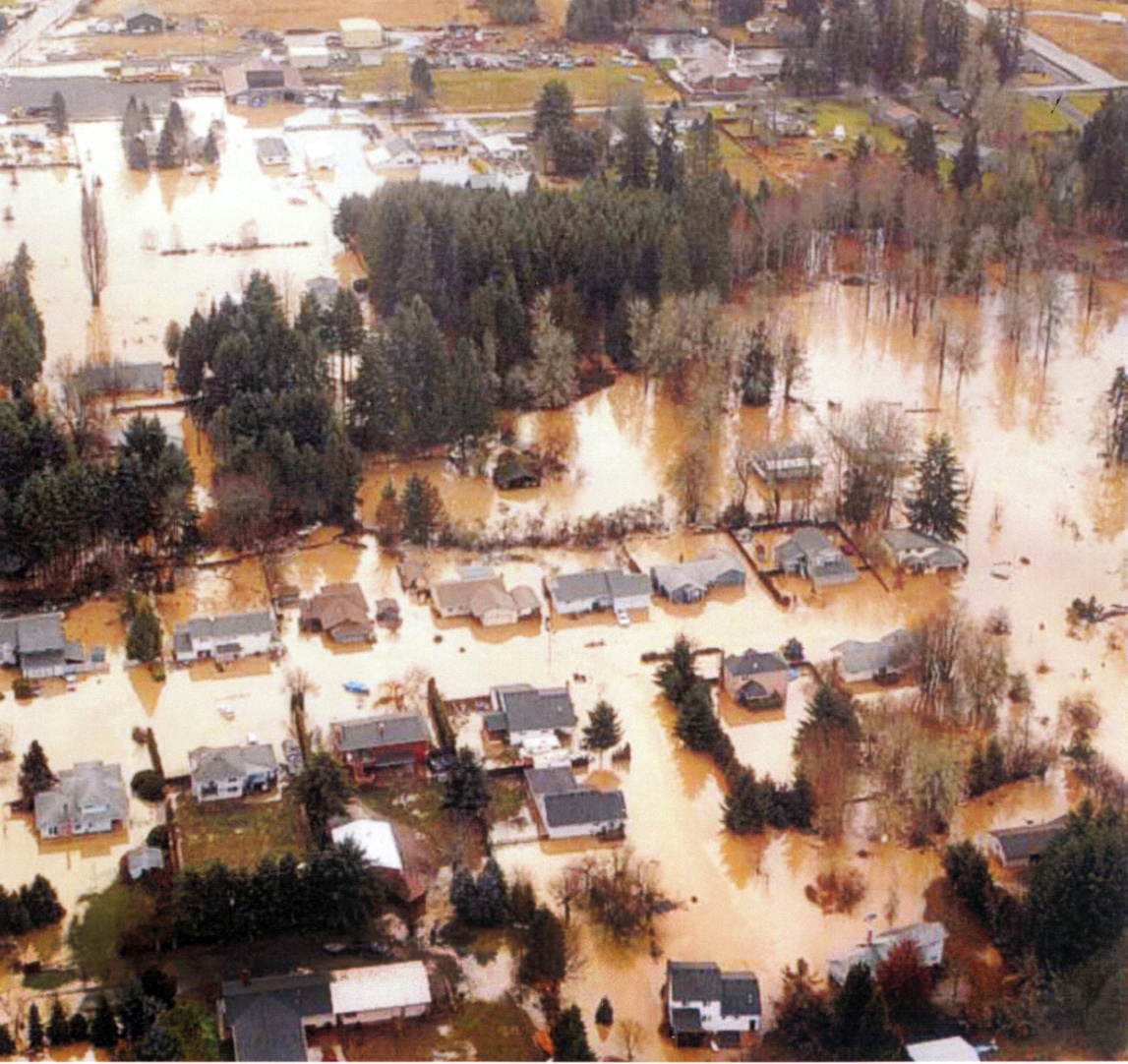 13
ORCCA Child & Family Resource CenterCoos Bay, Oregon
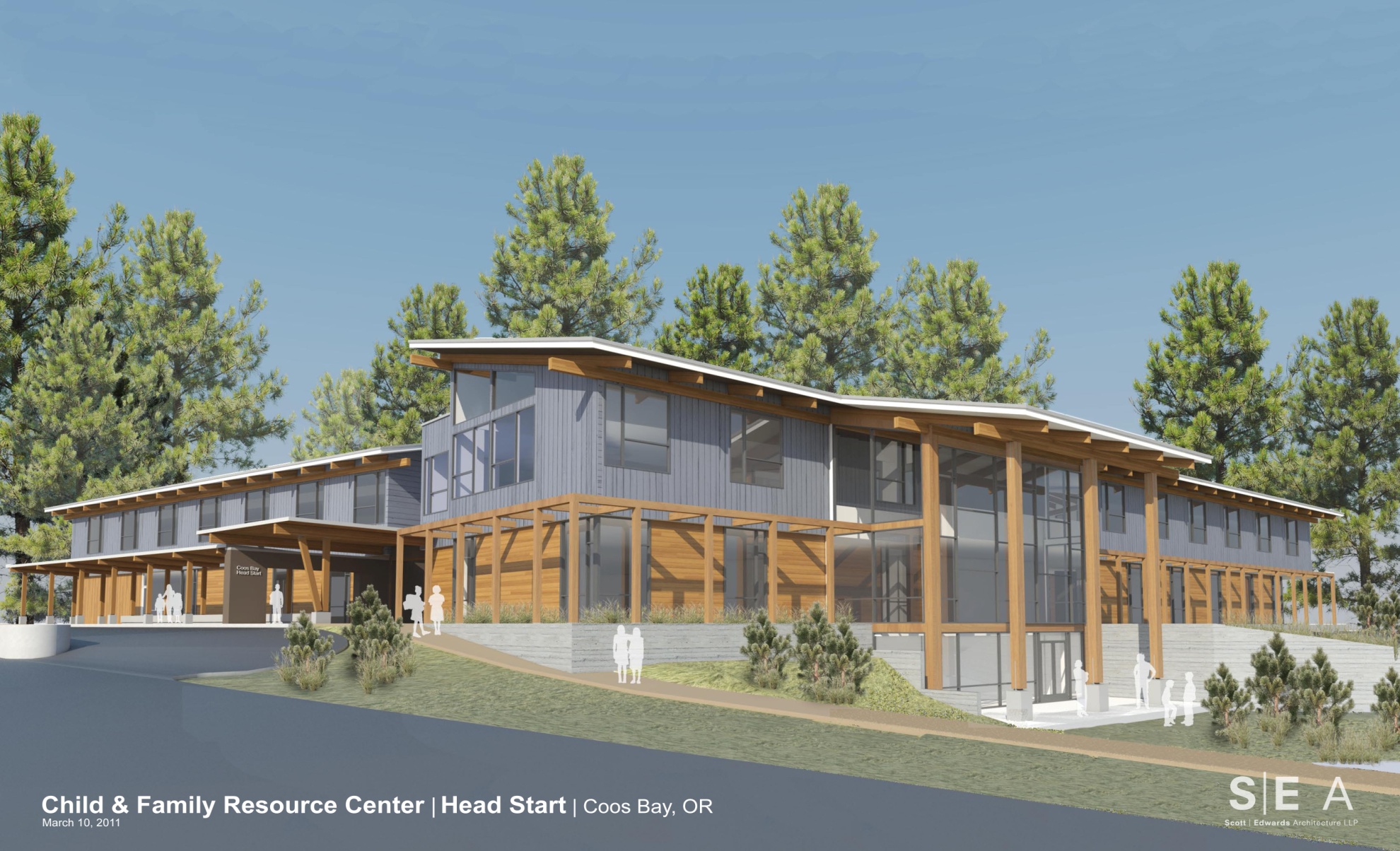 $6 million investment (two loans)

4,628 low income families assisted in Coos, Curry and Western Douglas Counties 

82 jobs created or retained

$7.5 million in investments were leveraged
14
Coastal CAP Agency Wind FarmGrayland, Washington
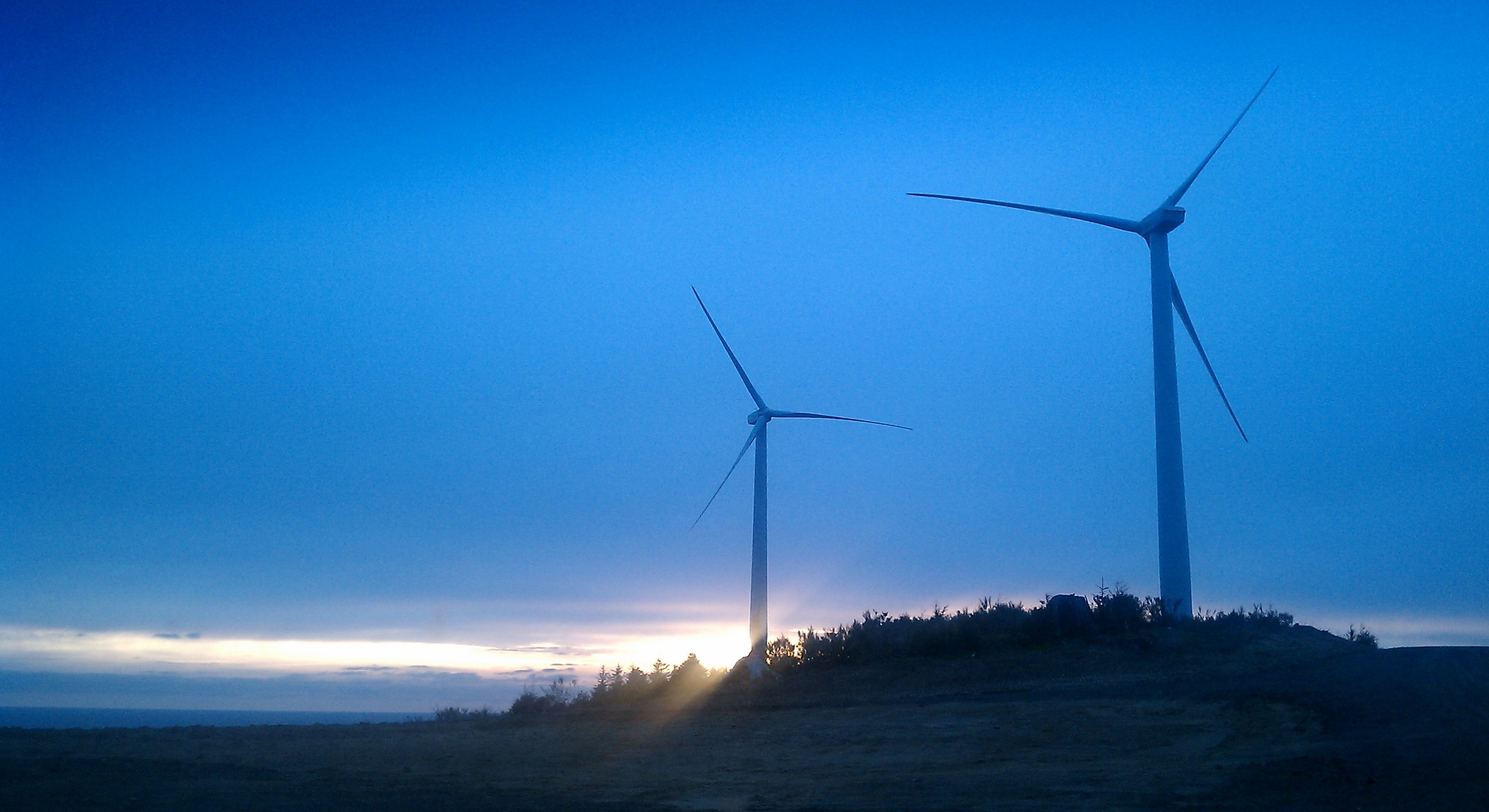 $8 million investment, two loans

10,000 low income families assisted in Grays Harbor and Pacific Counties

30 jobs created or retained

$7 million in investments were leveraged

Secondary added value
15
Learn more about Craft3
John Berdes
jberdes@craft3.org
503-791-5197 (mobile)
Website
www.craft3.org
Social Media
Facebook.com/craft3org  | Twitter.com/craft3org 
Telephone
General Assistance: 011-360-642-4265 Extension 152 (office)
16